AUDITORÍAS REALIZADAS POR EL ÓRGANO SUPERIOR DE FISCALIZACIÓN DEL ESTADO (OSFE) AL PODER EJECUTIVO DEL ESTADO DE TABASCORFC: GET710101FW1
Cumplimiento con enfoque financiero
Ingresos Estatales 
Participaciones a Entidades Federativas
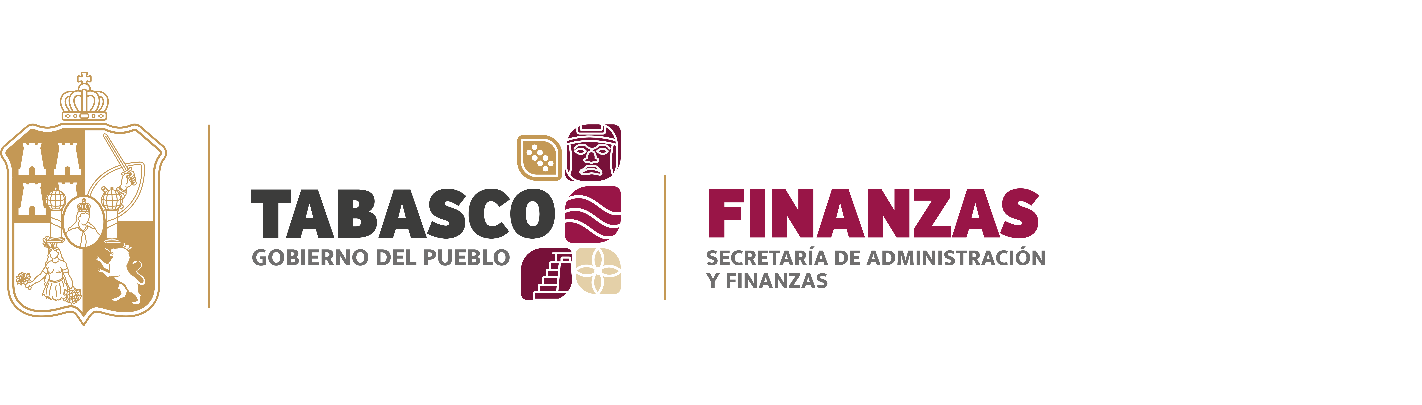 DSAIE 29/01/2025
ANEXOS DEL REQUERIMIENTO DE INFORMACIÓN DEL OSFE
PODER EJECUTIVO DEL ESTADO DE TABASCORFC: GET710101FW1
Anexos que pueden llenar las Dependencias:

Anexo 1 Directorio
Anexo 8 Confirmación de saldos (Ejecutor)
Anexo 9 Plataforma Tecnológica (Ejecutor)
Anexo 14 Padrón de Bienes (Ejecutor)
Anexo 15 Análisis del Presupuesto (Ejecutor)
Anexo 19 Juicios en Trámite
Anexo 20 Seguimiento PRAS
PODER EJECUTIVO DEL ESTADO DE TABASCORFC: GET710101FW1
Anexos que pueden llenar las Dependencias con uso del “MÓDULO DE AUDITORÍAS” del TABLERO DE ANÁLISIS FINANCIERO (TAF) creado por la otrora Secretaría de Finanzas en el ejercicio 2023:

Anexo 12 Egresos (Ejecutor)
Anexo 17 Nómina
Anexo 18 Adquisiciones
PODER EJECUTIVO DEL ESTADO DE TABASCORFC: GET710101FW1
Anexos que NO APLICAN a las Dependencias:

Anexo 3 Ingresos (Ejecutor)
Anexo 7 Disponibilidad Financiera (Ejecutor)
Anexo 13 Cálculo 3% ISN (Ejecutor)
Anexo 16 Entero del Impuesto (Ejecutor)
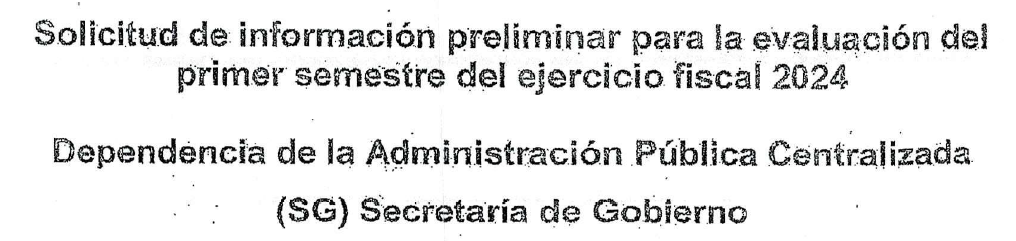 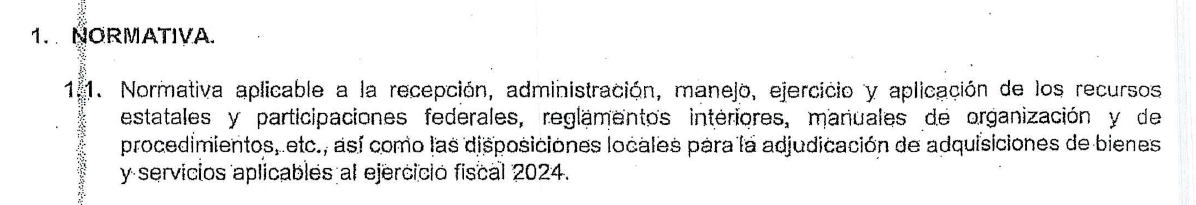 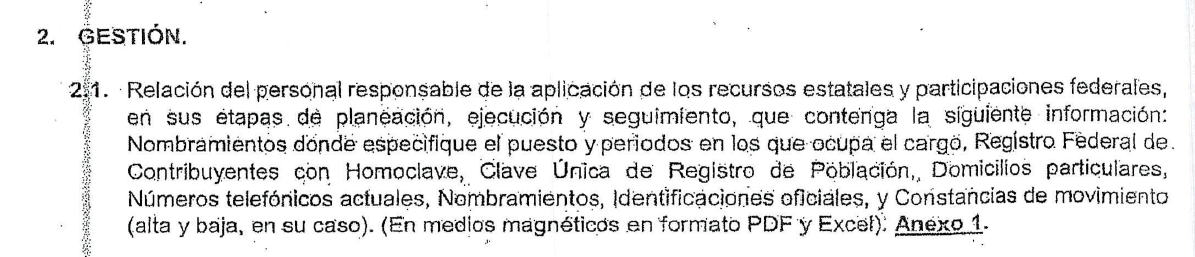 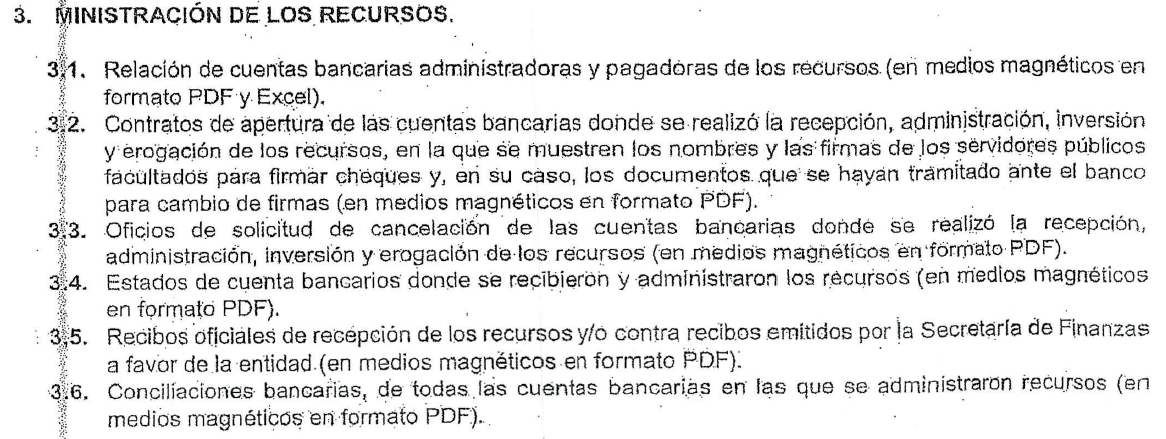 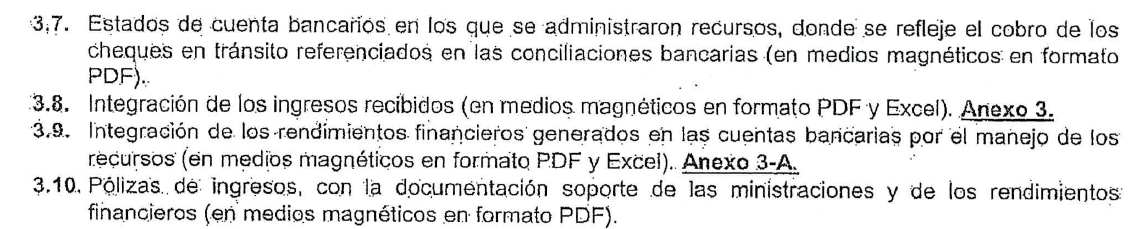 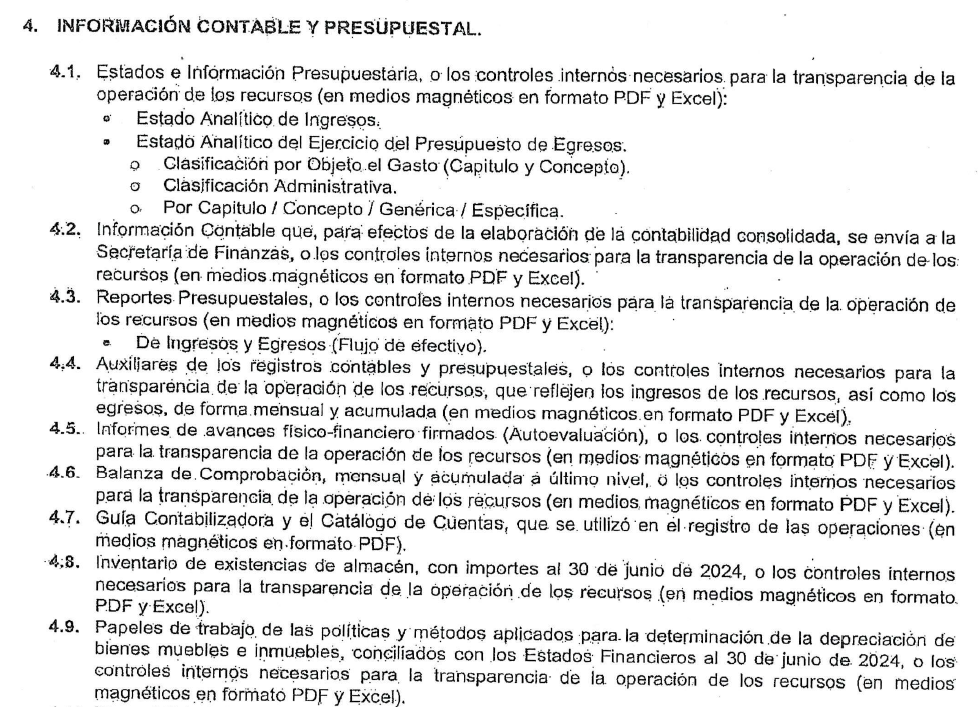 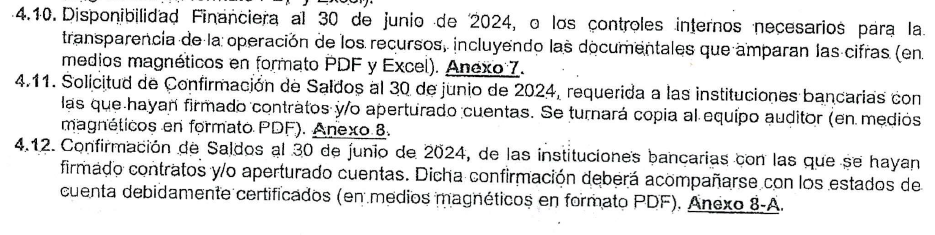 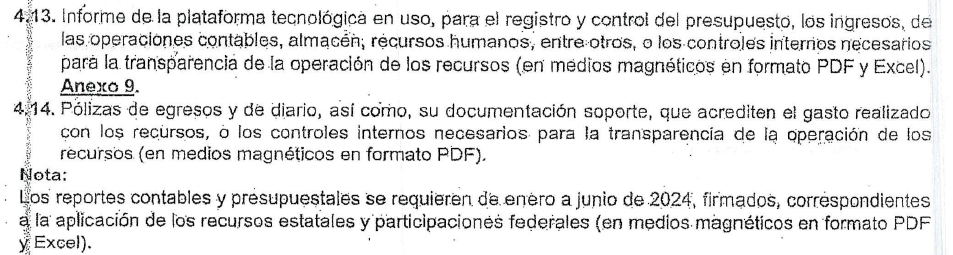 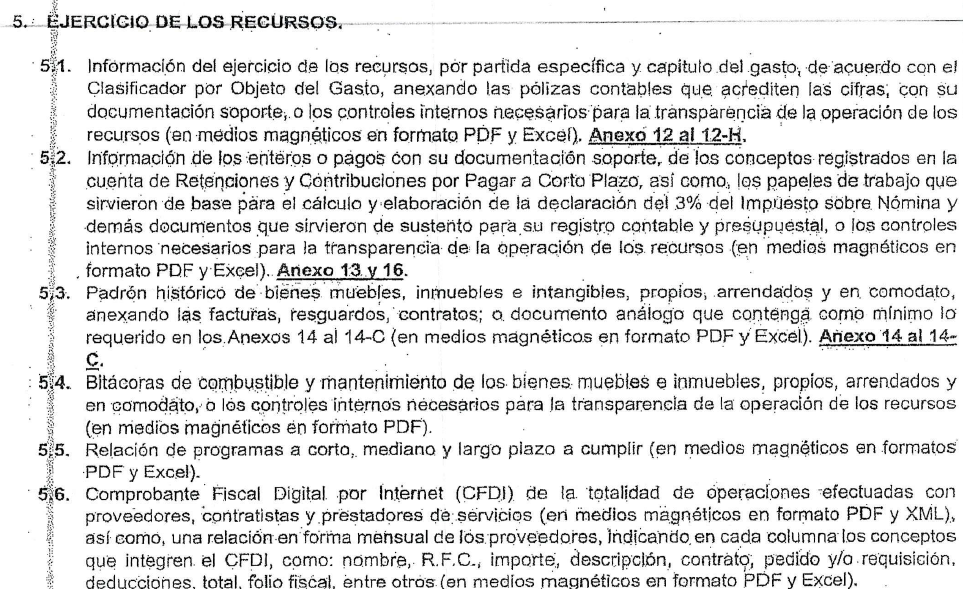 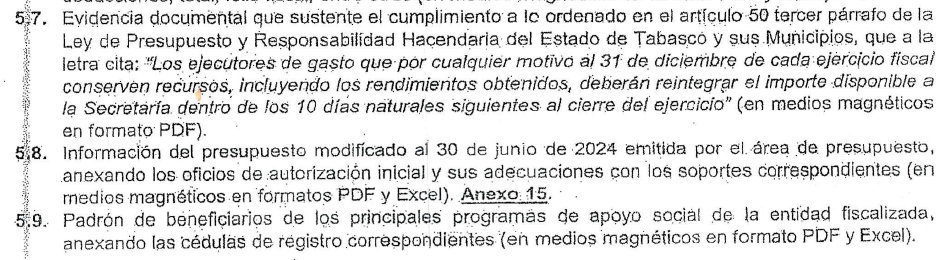 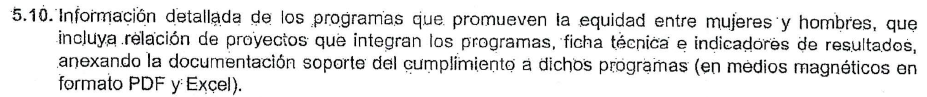 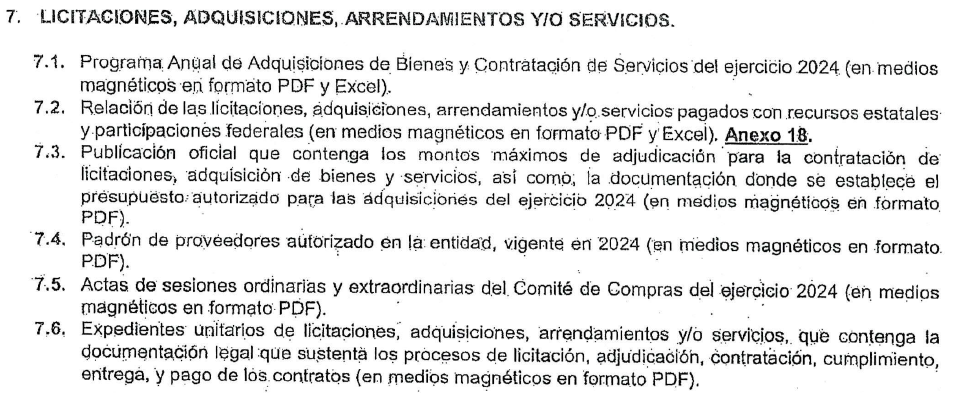 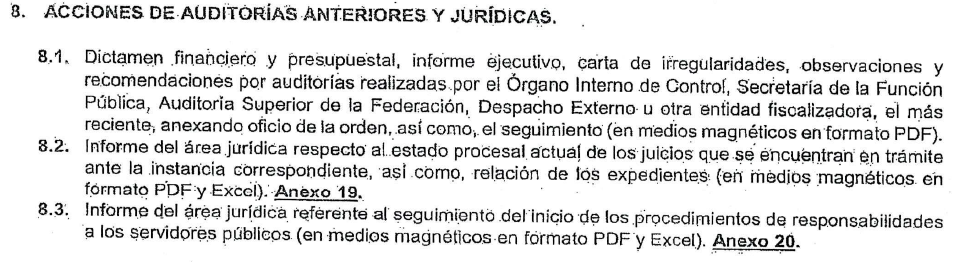 RUBROS DEL “MÓDULO DE AUDITORÍAS” DEL TAF
Anexos: 3, 4, 6 y 10
Saldos: Momentos contables / Estado Analítico de Egresos
Pólizas: Detalles / Auxiliar / Cuadro complementario de nómina
Facturas: Cabeceras / Detalle
Índice del menú
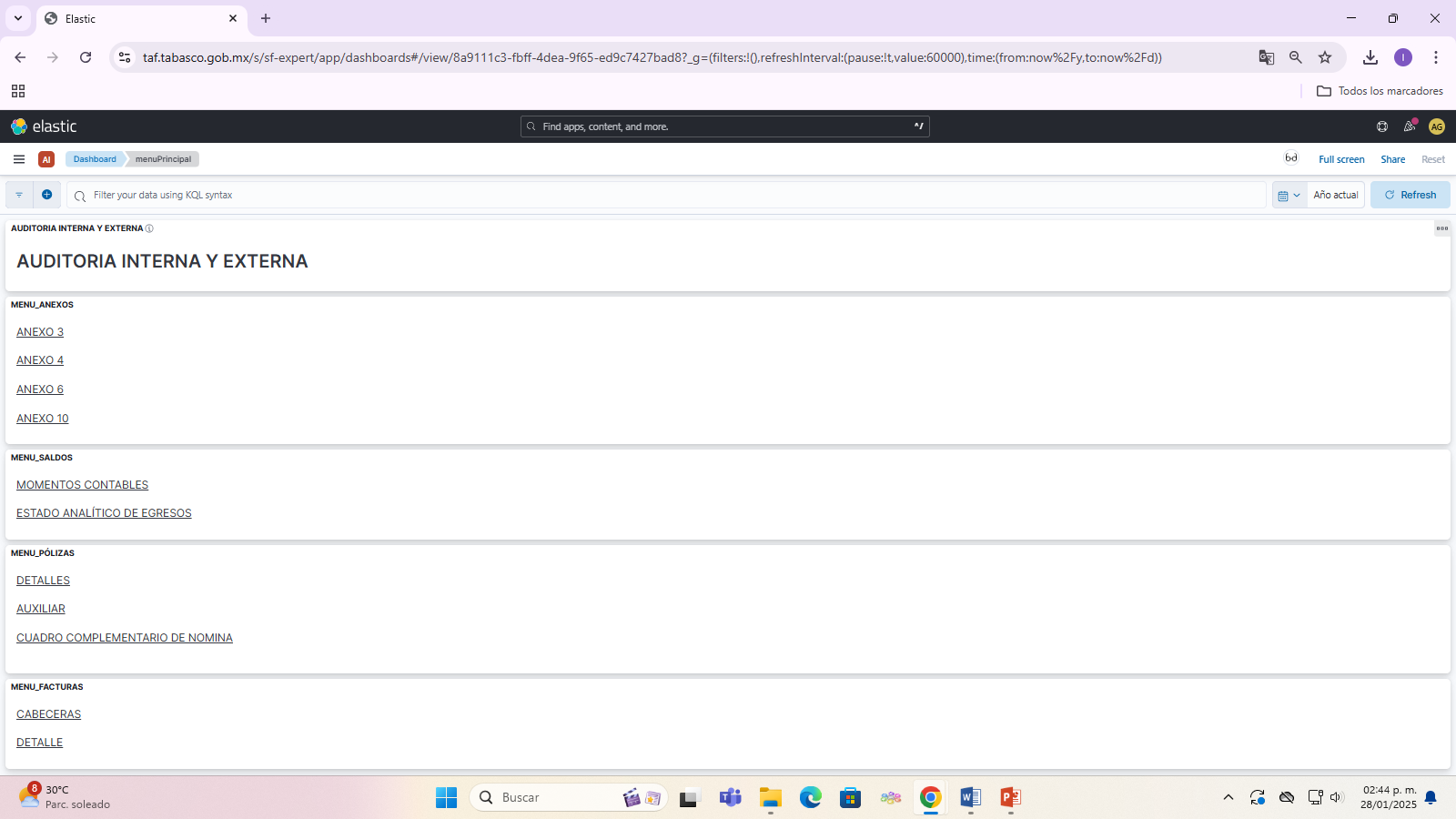 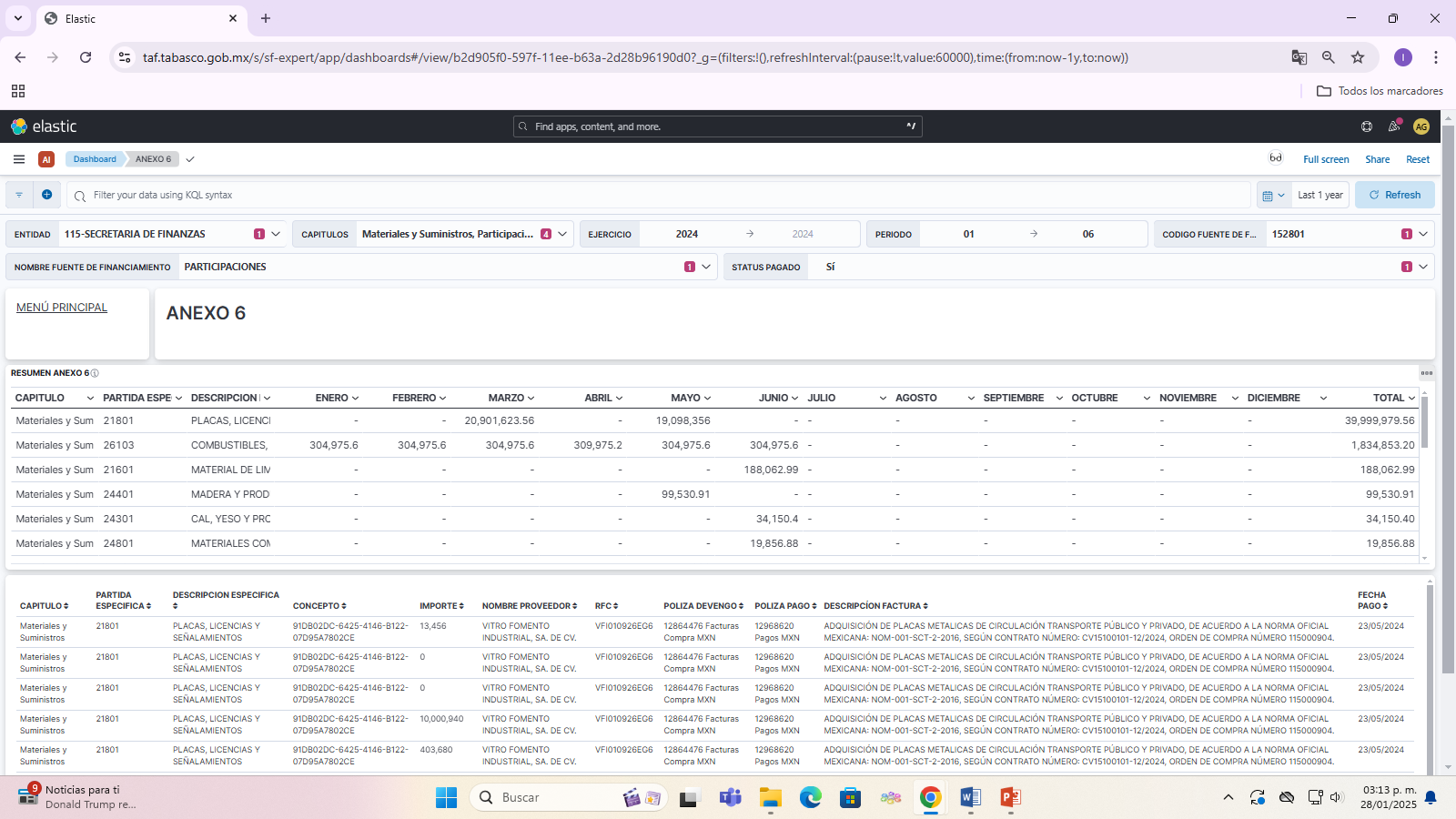 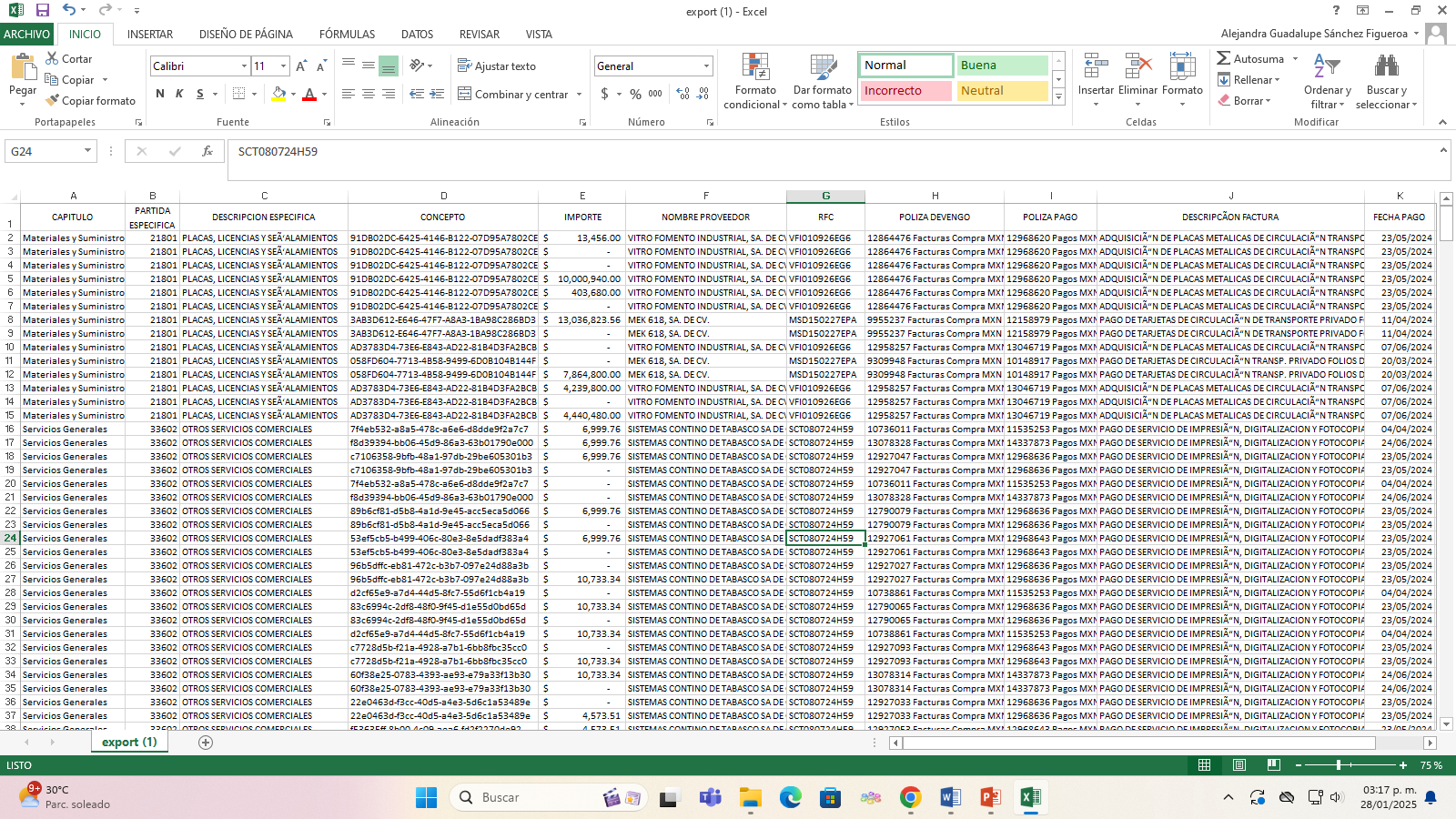 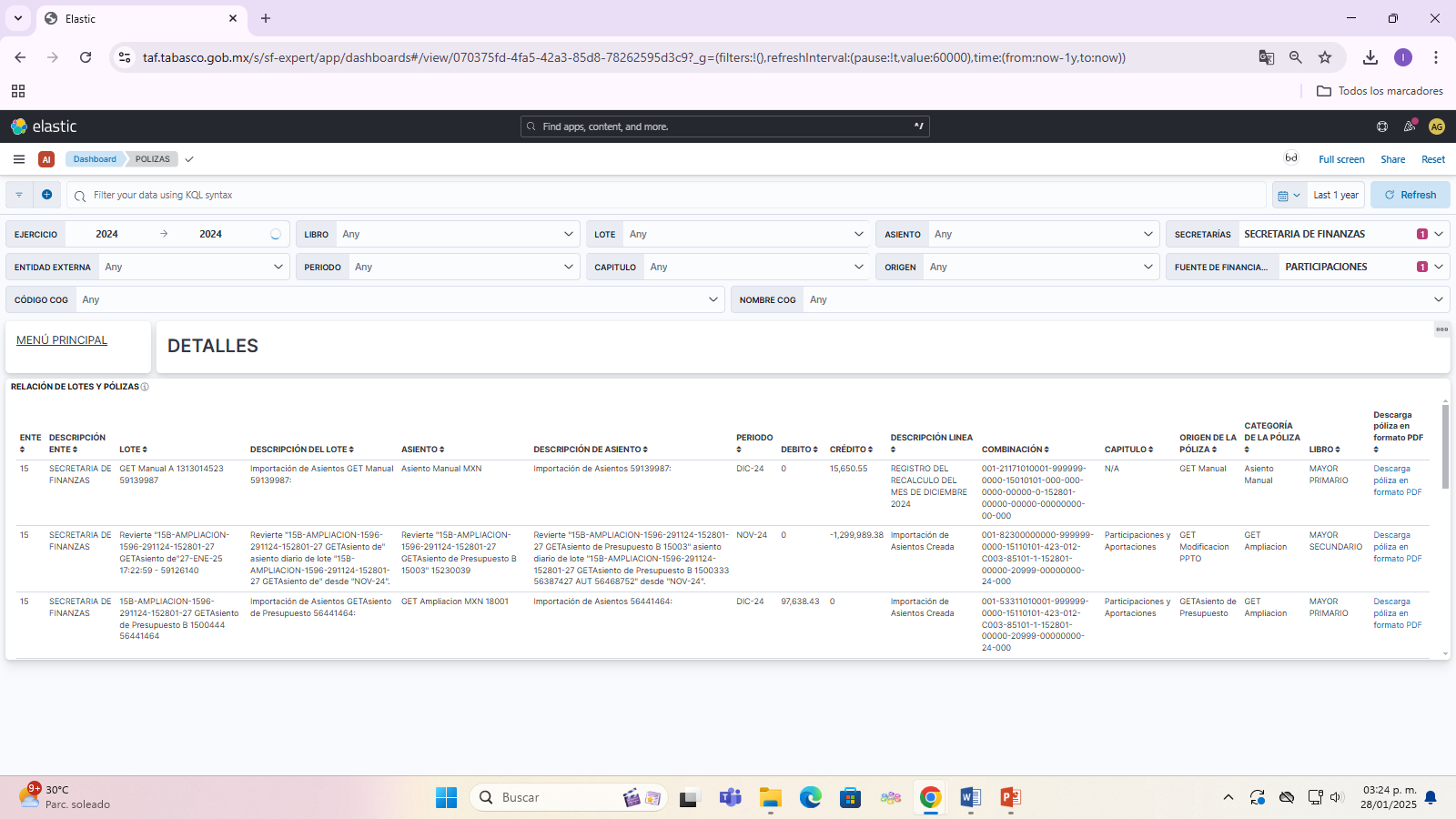 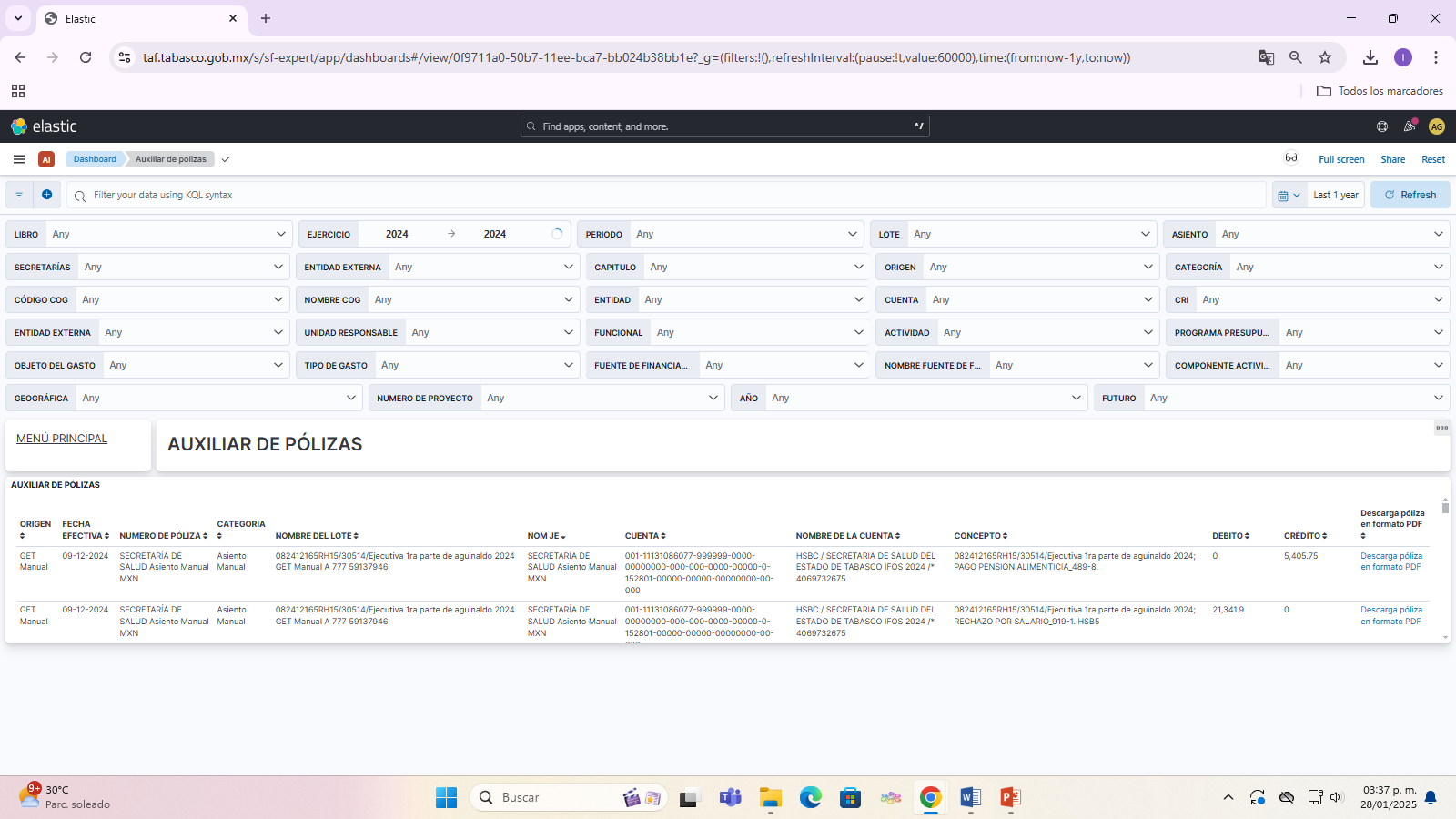 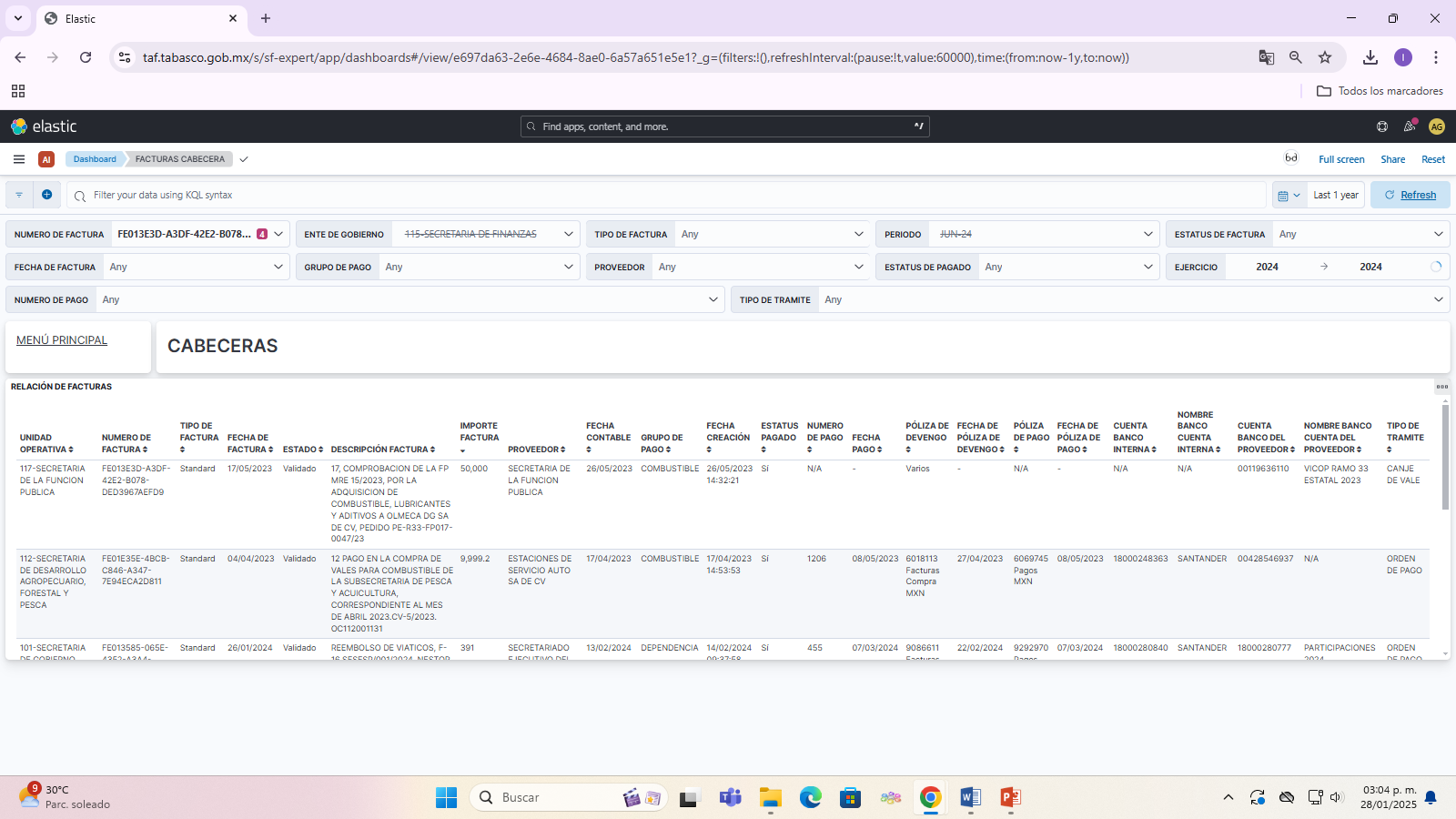 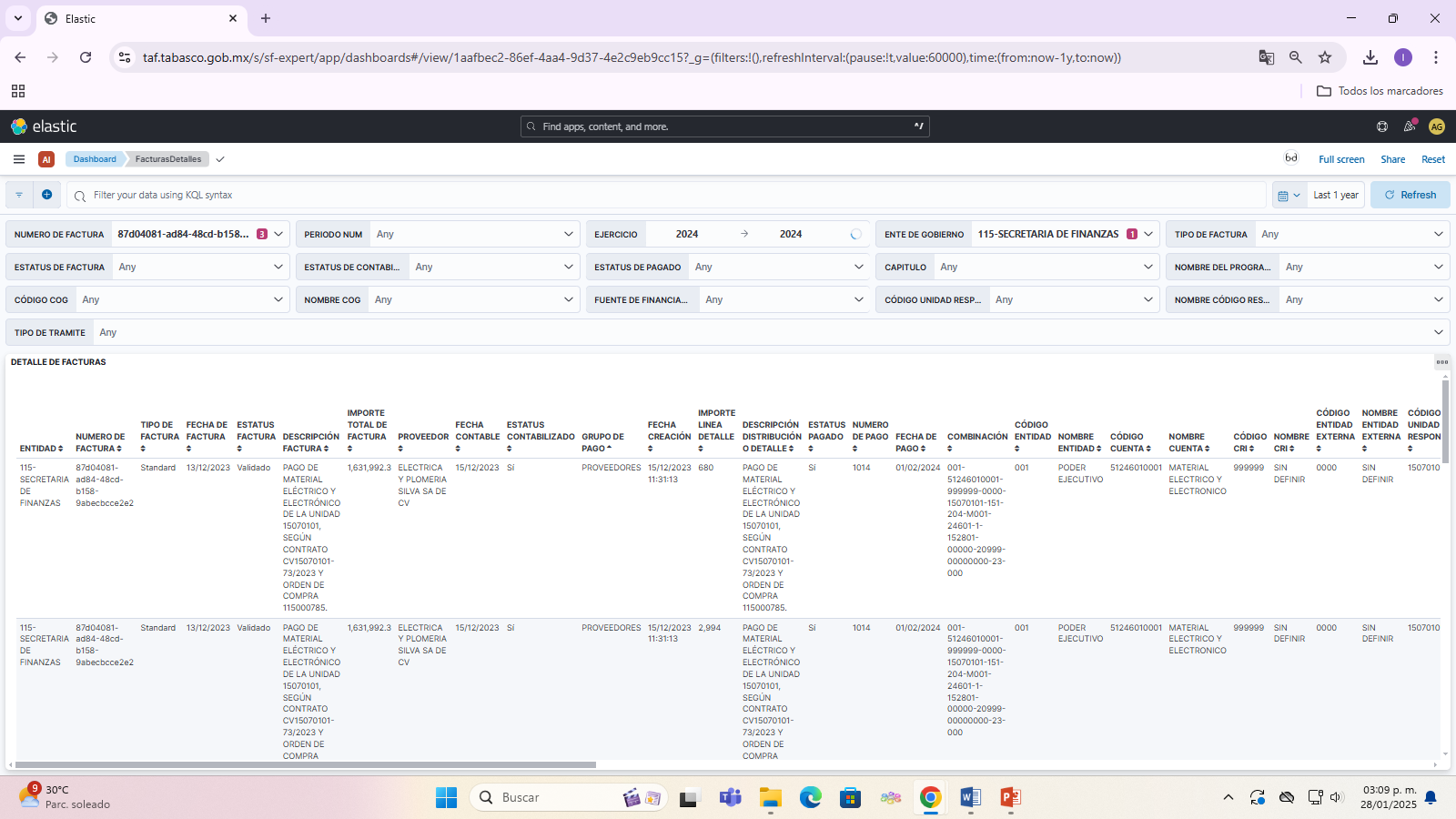 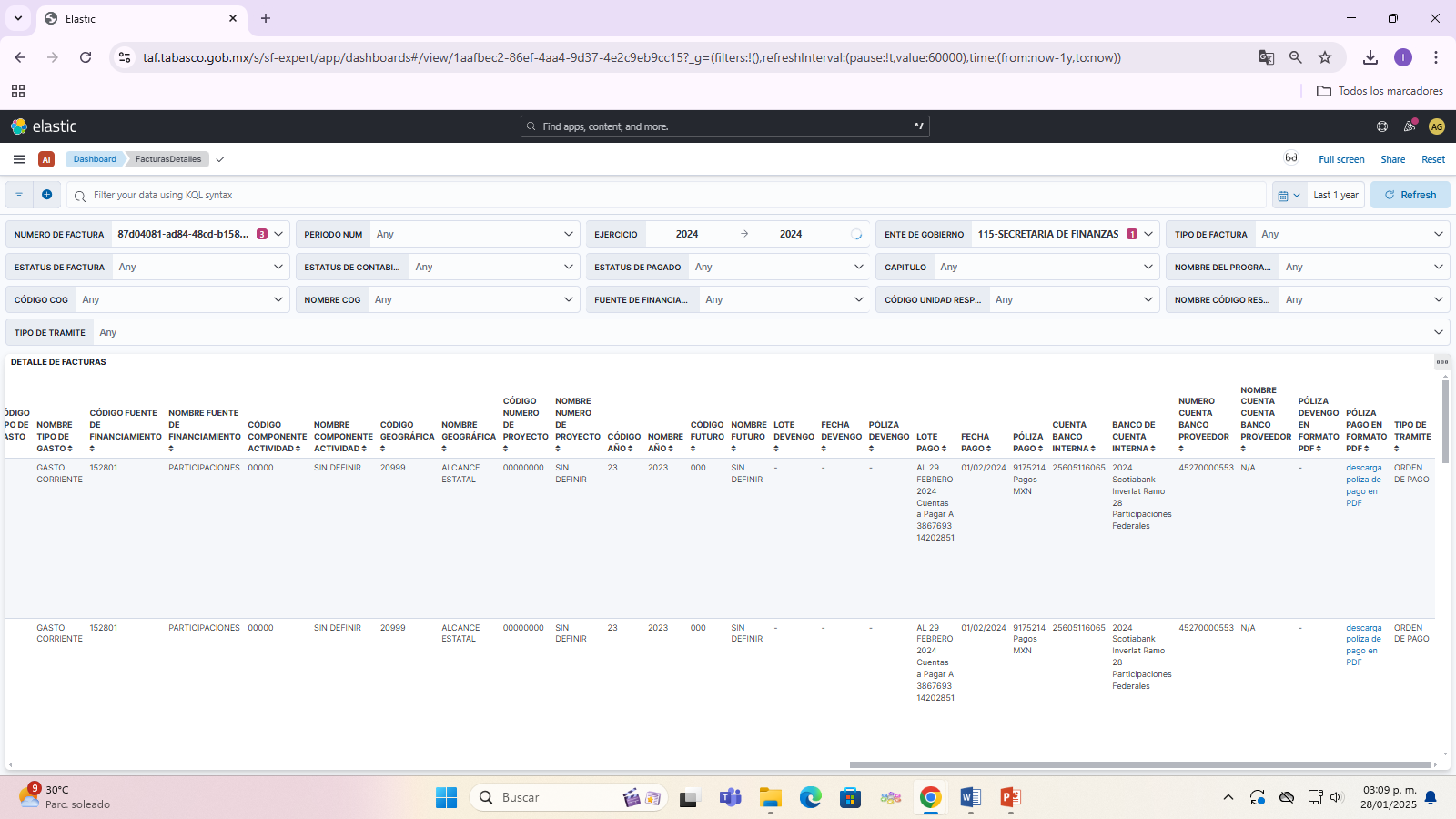 EJEMPLO DEL TAF
01 SECRETARÍA DE GOBIERNO (SEGOB)
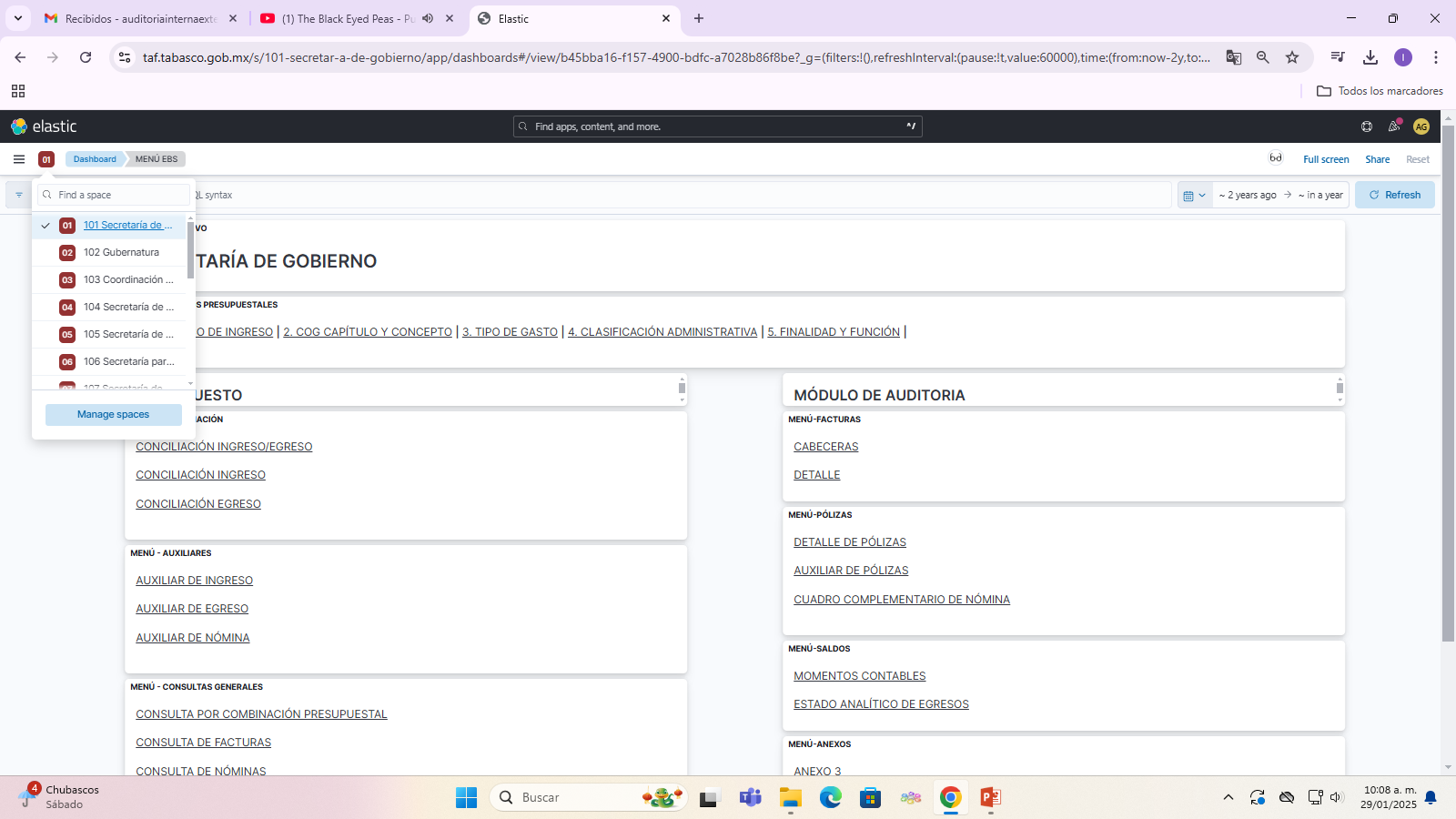 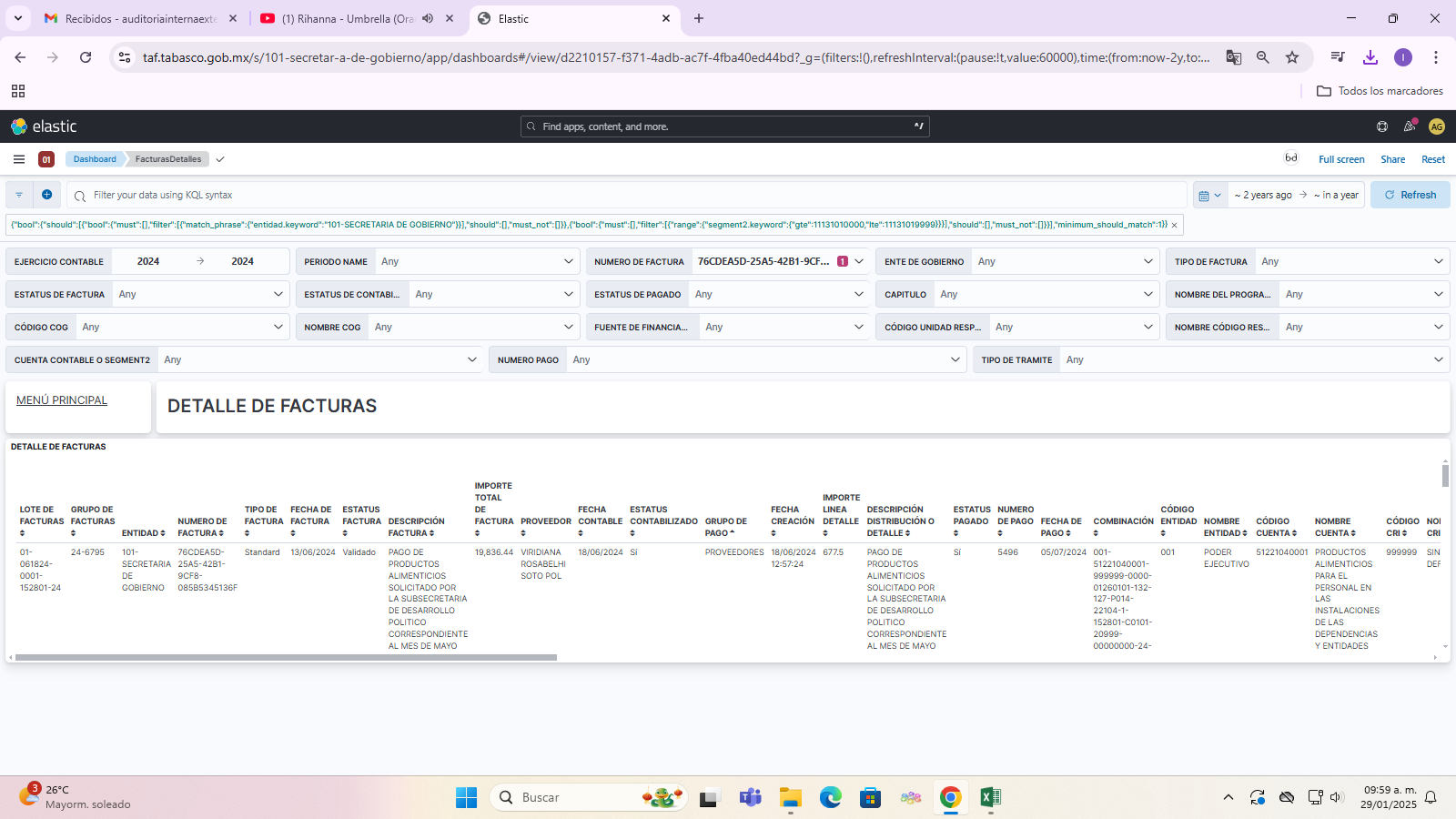 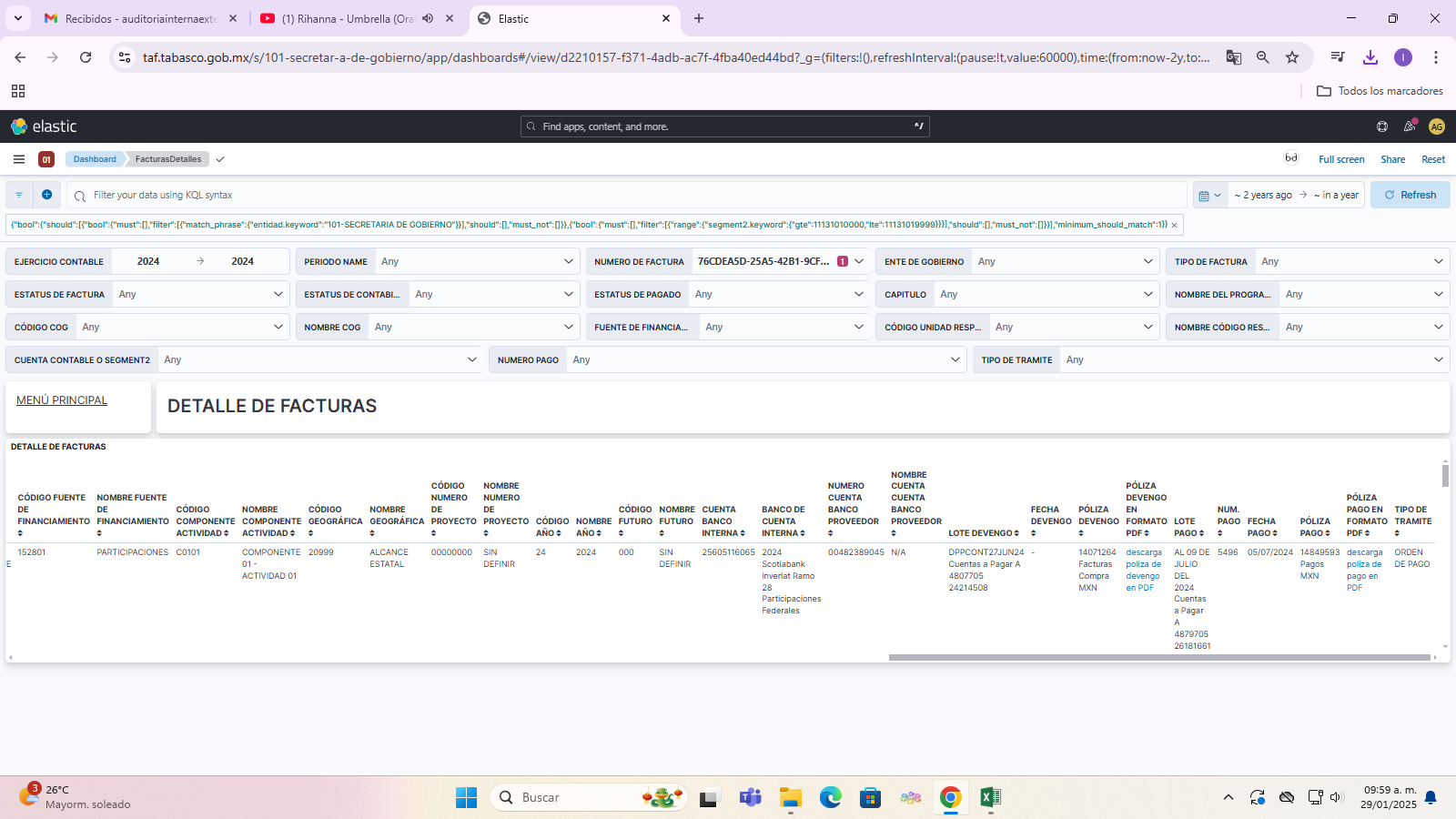 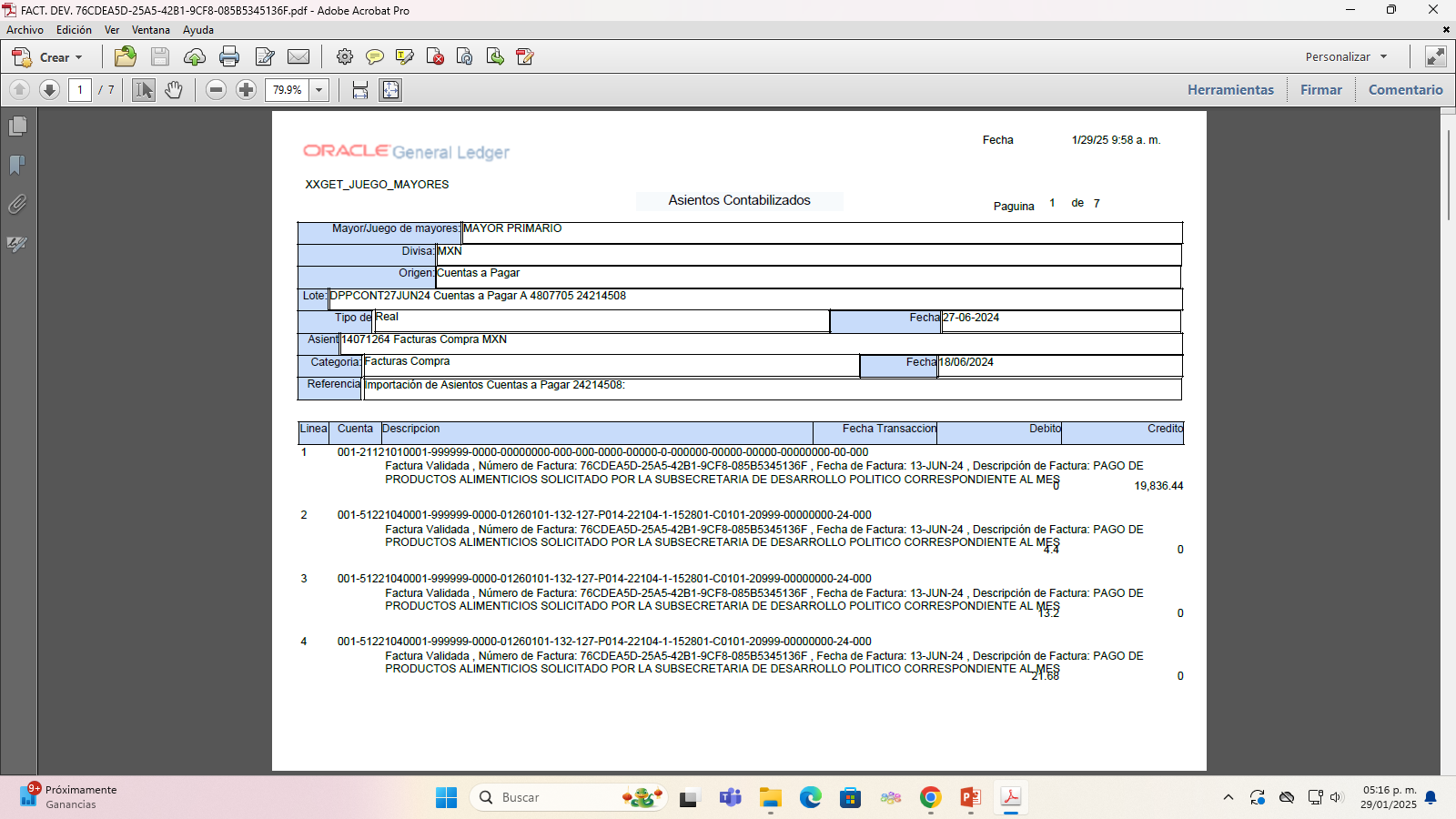 PÓLIZA DEL DEVENGO
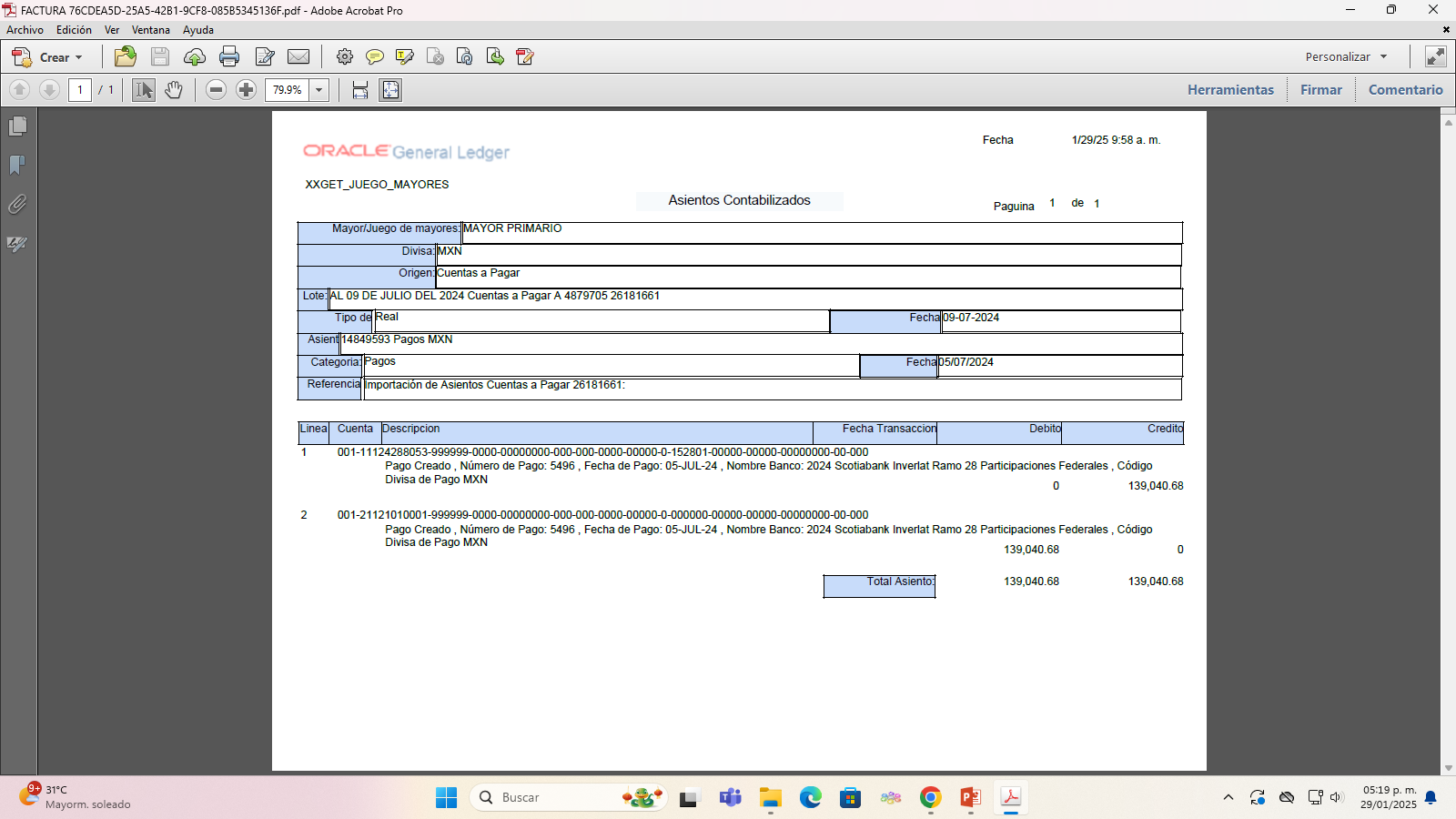 PÓLIZA DEL PAGADO
OBSERVACIONES FORMULADAS A LAS DEPENDENCIAS
PODER EJECUTIVO DEL ESTADO DE TABASCORFC: GET710101FW1
La Entidad Fiscalizada no proporcionó los Estados Presupuestales con sus Notas, Información Contable que, para efectos de la elaboración de la contabilidad consolidada, se envía a la Secretaría de Finanzas, o los controles internos necesarios para la transparencia de la operación de los recursos, situación que imposibilitó constatar que las cifras reportadas, son congruentes con lo publicado en los medios oficiales.
PODER EJECUTIVO DEL ESTADO DE TABASCORFC: GET710101FW1
La Entidad Fiscalizada no proporcionó la Información Contable que, para efectos de la elaboración de la contabilidad consolidada, se envía a la Secretaría de Finanzas, Balanza de Comprobación, ni los Registros Auxiliares, o los controles internos necesarios para la transparencia de la operación de los recursos, situación que imposibilitó constatar en la cuenta de las adquisiciones de bienes  muebles, inmuebles e intangibles del Estado de Situación Financiera, que las cifras coinciden con las reflejadas en el inventario presentado por la Secretaría.
PODER EJECUTIVO DEL ESTADO DE TABASCORFC: GET710101FW1
La Entidad Fiscalizada no proporcionó la Información Contable que, para efectos de la elaboración de la contabilidad consolidada, se envía a la Secretaría de Finanzas, Balanza de Comprobación, ni los Registros Auxiliares, o los controles internos necesarios para la transparencia de la operación de los recursos, situación que imposibilitó constatar en las cuentas del Activo y Pasivo Circulante del Estado de Situación Financiera, la existencia de antigüedad de saldos.
PODER EJECUTIVO DEL ESTADO DE TABASCORFC: GET710101FW1
La Entidad Fiscalizada no proporcionó los Estados Presupuestales con sus Notas, Información Contable que, para efectos de la elaboración de la contabilidad consolidada, se envía a la Secretaría de Finanzas, Balanza de Comprobación, ni los Registros Auxiliares, o los controles internos necesarios para la transparencia de la operación de los recursos, situación que imposibilitó constatar que las cifras reportadas al cierre de cada mes, de los movimientos auxiliares o, en su caso, de los informes mensuales de Cuenta Pública, coinciden con las iniciales del mes siguiente.
PODER EJECUTIVO DEL ESTADO DE TABASCORFC: GET710101FW1
La Entidad Fiscalizada no proporcionó la Información Contable que, para efectos de la elaboración de la contabilidad consolidada, se envía a la Secretaría de Finanzas, Balanza de Comprobación, ni los Registros Auxiliares, o los controles internos necesarios para la transparencia de la operación de los recursos, situación que imposibilitó constatar que las cuentas del Estado de Situación Financiera están soportadas con la documentación comprobatoria y justificativa original.
PODER EJECUTIVO DEL ESTADO DE TABASCORFC: GET710101FW1
La Entidad Fiscalizada no presentó los informes mensuales de la Cuenta Pública al Órgano Superior de Fiscalización del Estado, situación que imposibilitó constatar que están validados, que contienen las notas de los diferentes Estados Contables y Presupuestales y que se presentaron con la estructura determinada por el Consejo Nacional de Armonización Contable (CONAC).
PODER EJECUTIVO DEL ESTADO DE TABASCORFC: GET710101FW1
La Entidad Fiscalizada no proporcionó los Estados Presupuestales con sus Notas, Información Contable que, para efectos de la elaboración de la contabilidad consolidada, se envía a la Secretaría de Finanzas, o los controles internos necesarios para la transparencia de la operación de los recursos, situación que imposibilitó constatar que las cifras contenidas en los formatos a que hace referencia la Ley de Disciplina Financiera de las Entidades Federativas y Municipios, son congruentes con la información financiera-presupuestal y que se encuentran armonizados en su presentación.